FASHION
PHOTOGRAPHY
WORK
SHOP
- presentation -
1.
2.
3.
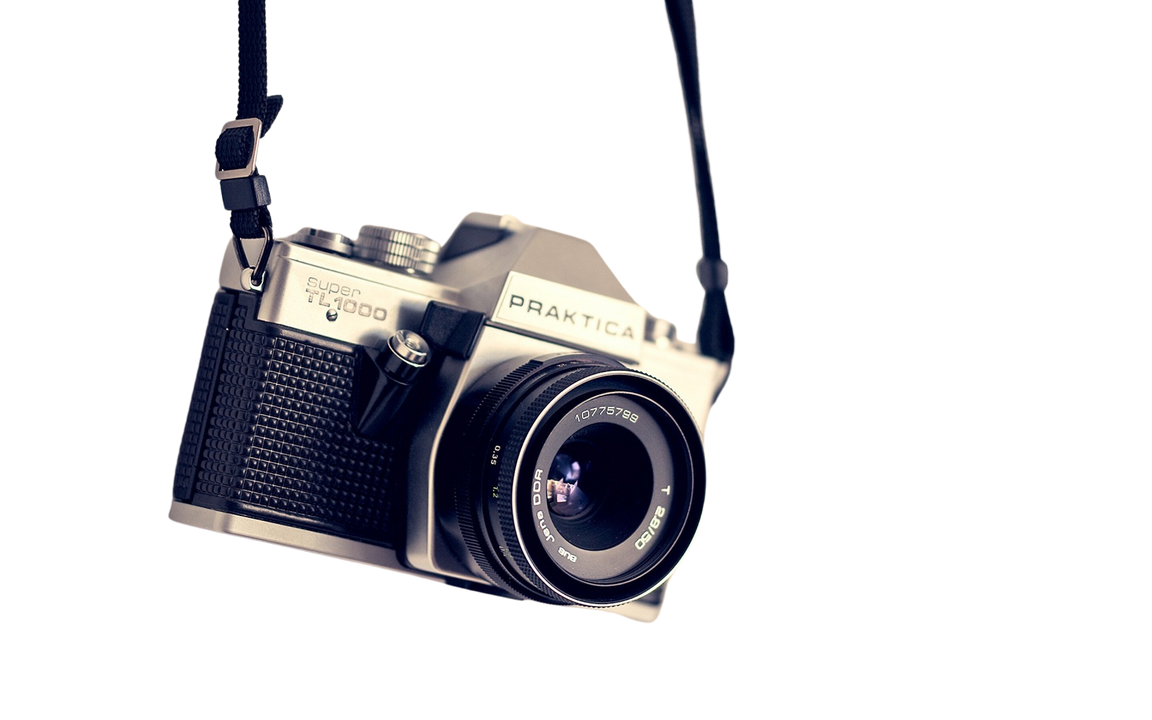 Use this presentation as a Google Slide template in 3 steps
Click on the "Canva" button next to this presentation. Start editing your presentation. You may
need to sign in to your
Canva account.
Click on the "Share" button on the top right corner in Canva and click on "More" at the bottom of the menu.
Enter "Google Drive" in the search bar and click on the Google Drive icon to add this design as a Google slide in your G Drive. It will ask you to link your Google account to Canva the first time.
1.
2.
3.
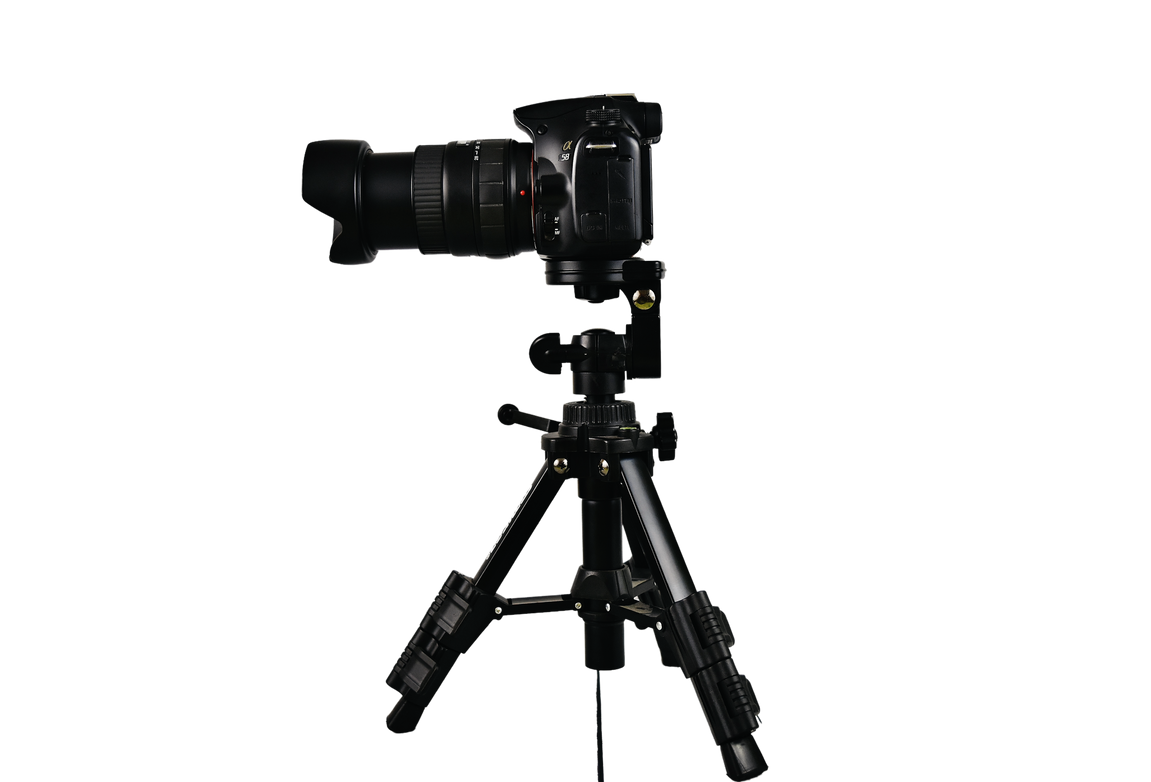 Download this presentation as a Powerpoint template in 3 steps
Enter "PowerPoint" in the search bar and click on
the PowerPoint icon
to download.
Click on the "Share" button on the top right corner in Canva and click on "More" at the bottom of the menu.
Click on the "Canva" button next to this presentation. Start editing your presentation. You may need to sign in to your
Canva account.
Our Products
Introduction
About Us
Table Of Contents
Elaborate on what you want to discuss.
Elaborate on what you want to discuss.
Elaborate on what you want to discuss.
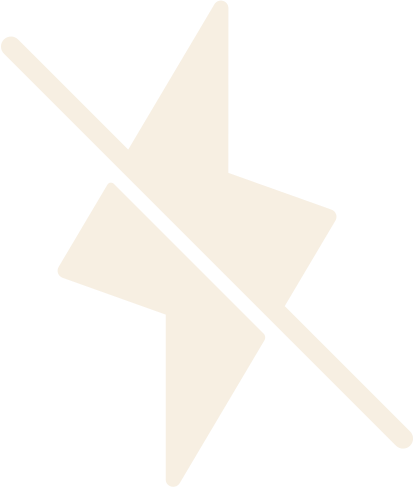 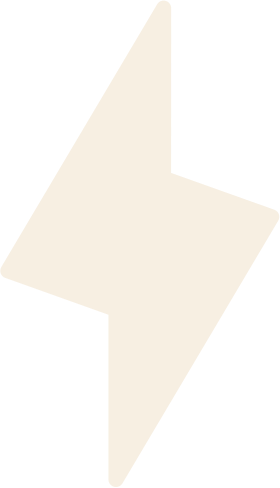 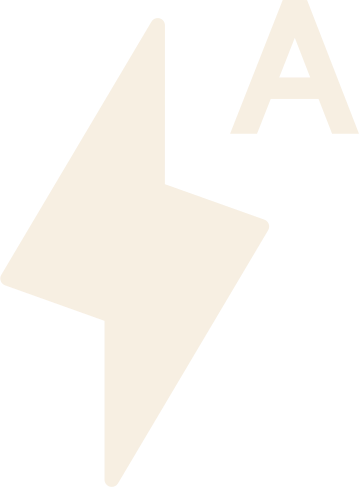 Introduction
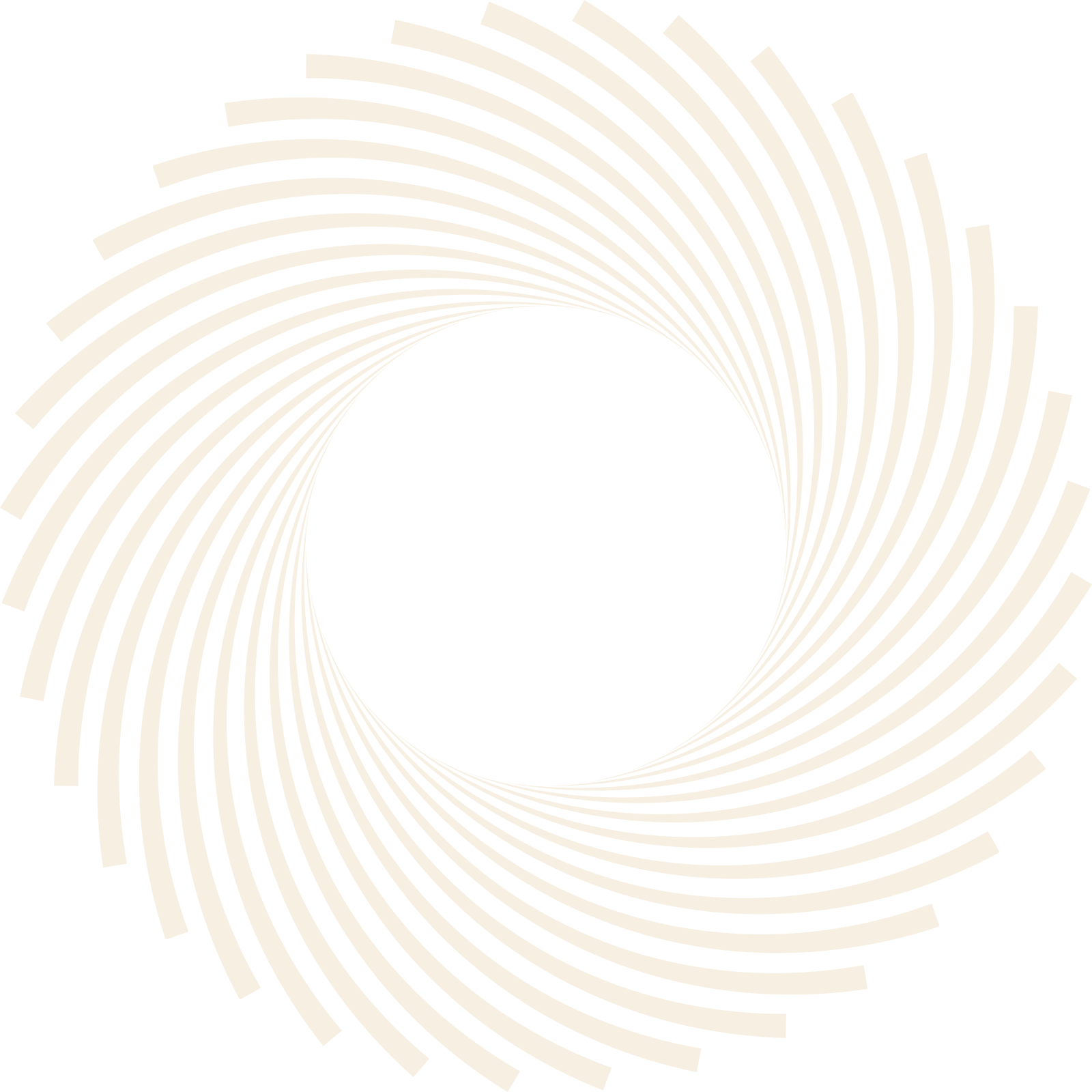 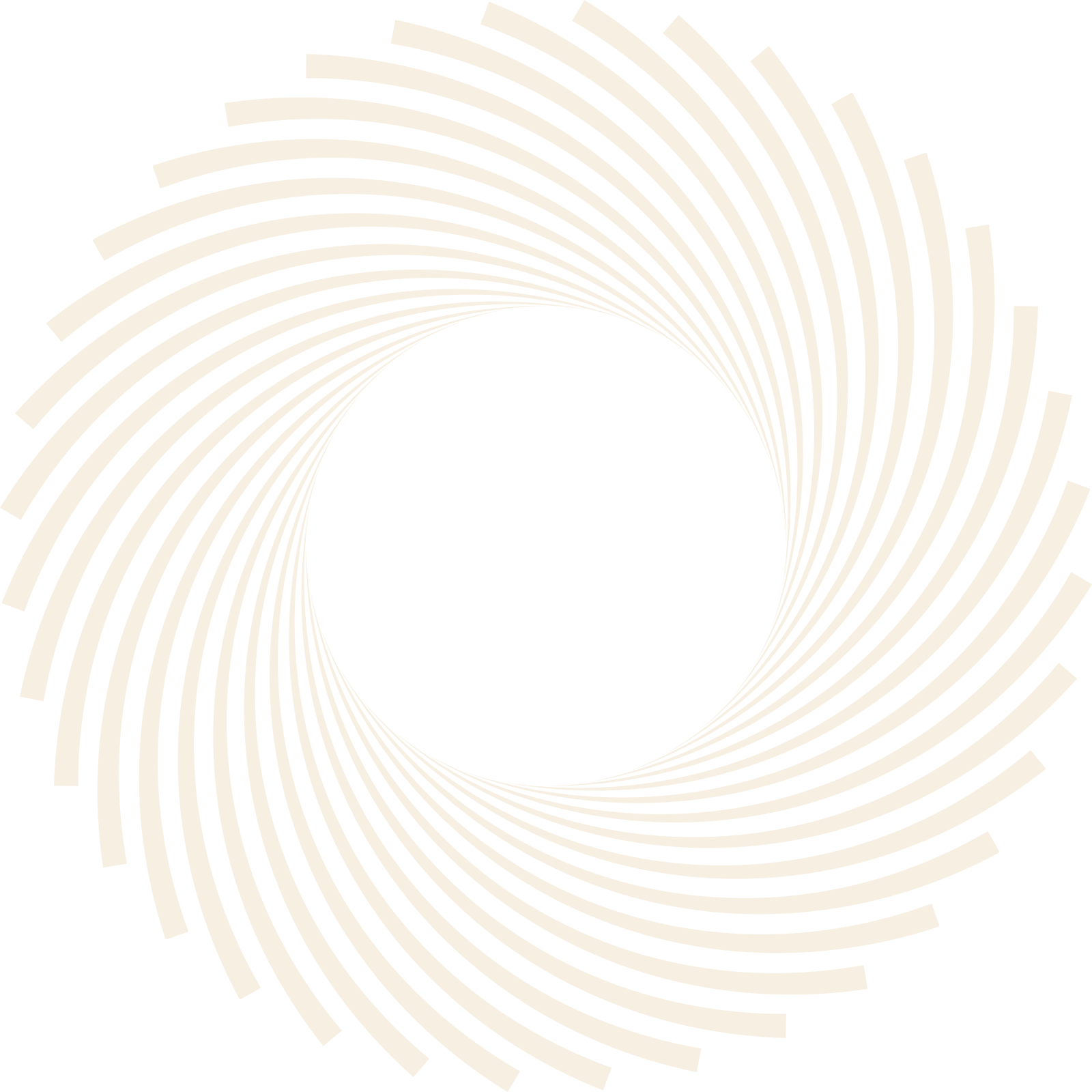 Elaborate on what you want to discuss.
Welcome To 
Presentation
I'm Rain, and I'll be sharing with you my beautiful ideas. Follow me at @reallygreatsite to learn more.
Our Company
Who we are?
What we do?
Briefly elaborate on what you want to discuss.
Briefly elaborate on what you want to discuss.
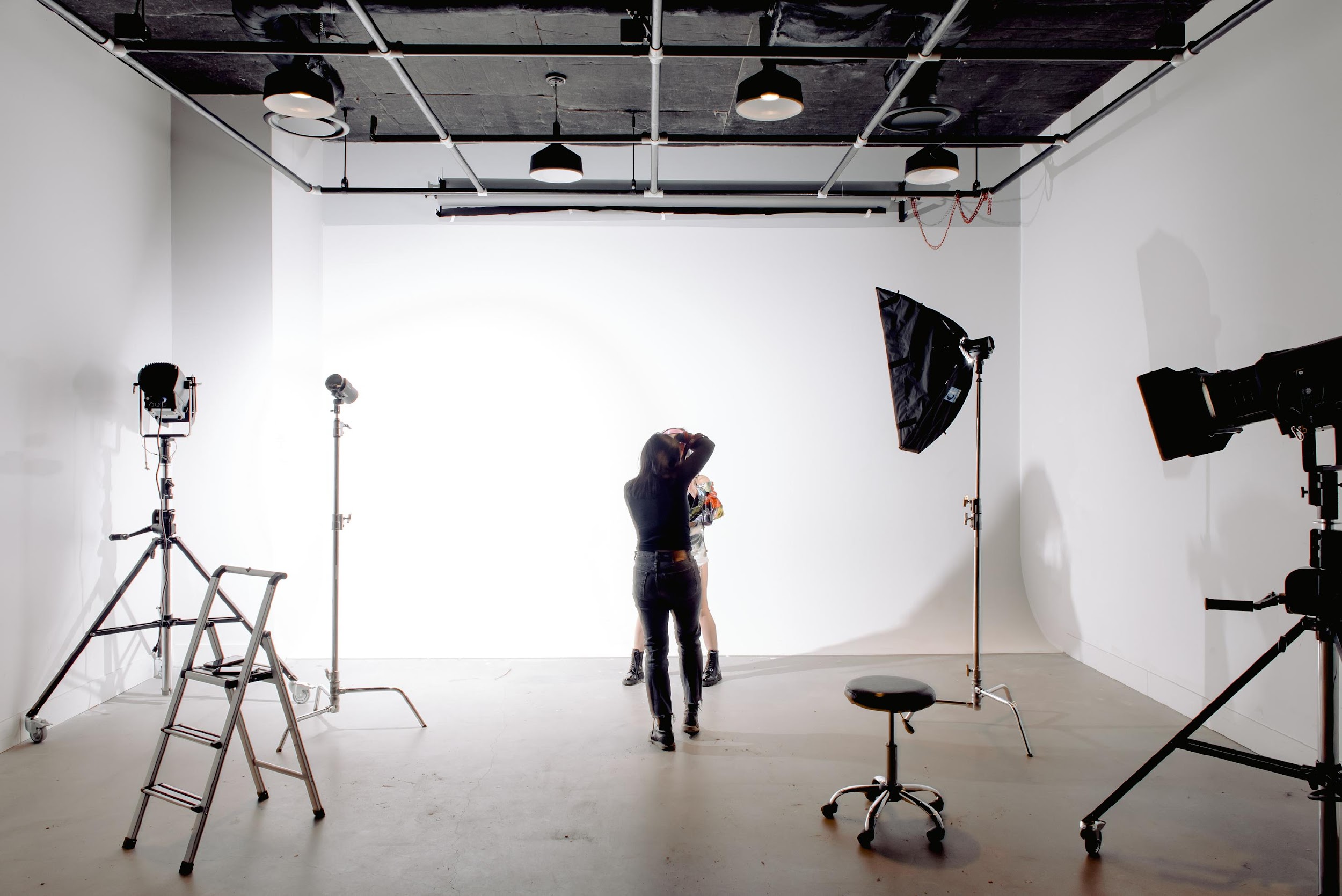 Our Products
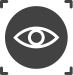 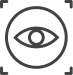 Elaborate on what you want to discuss.
Our Services
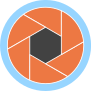 Service One
Service Two
Elaborate on what you want to discuss.
Elaborate on what you want to discuss.
Service Three
Service Four
Elaborate on what you want to discuss.
Elaborate on what you want to discuss.
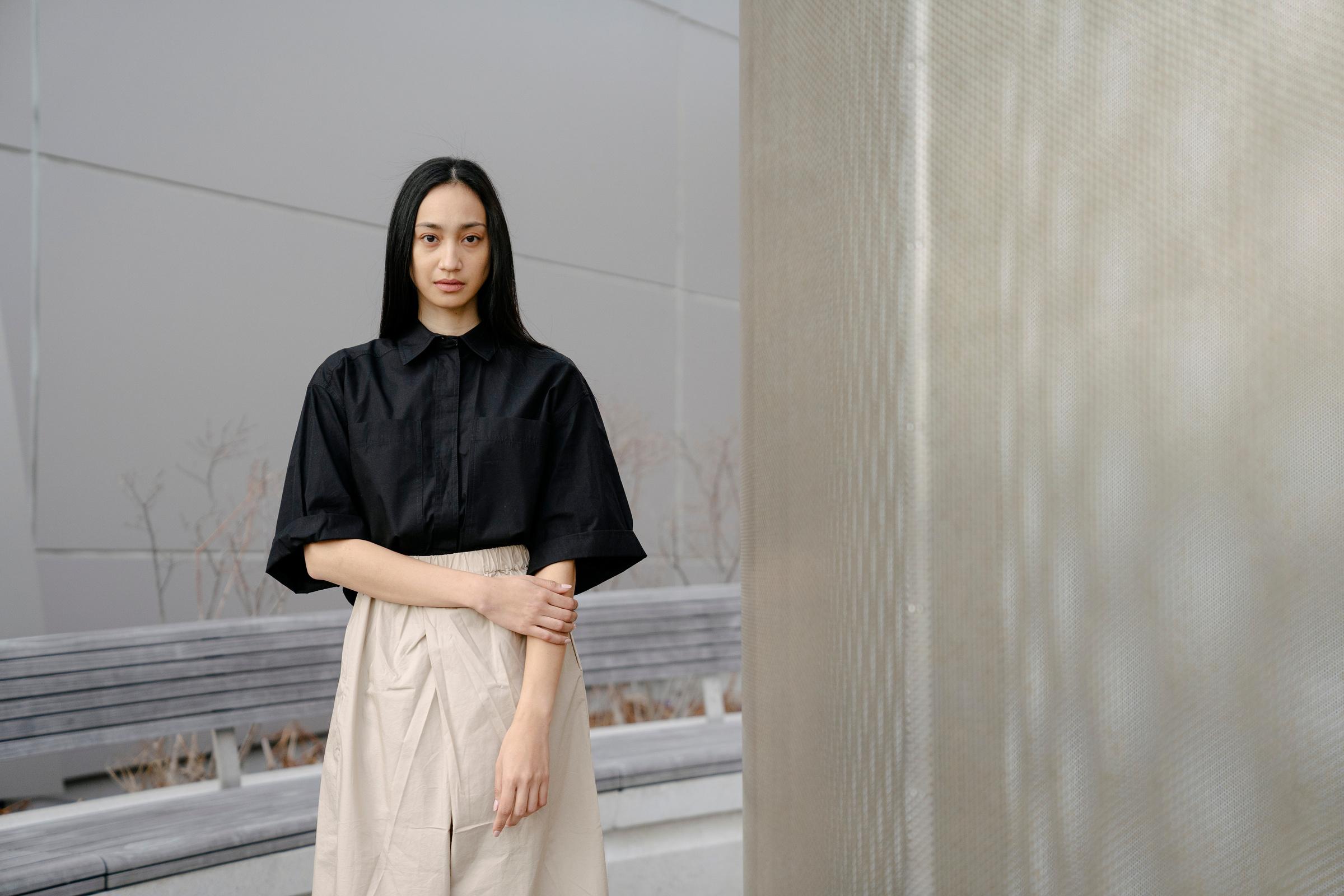 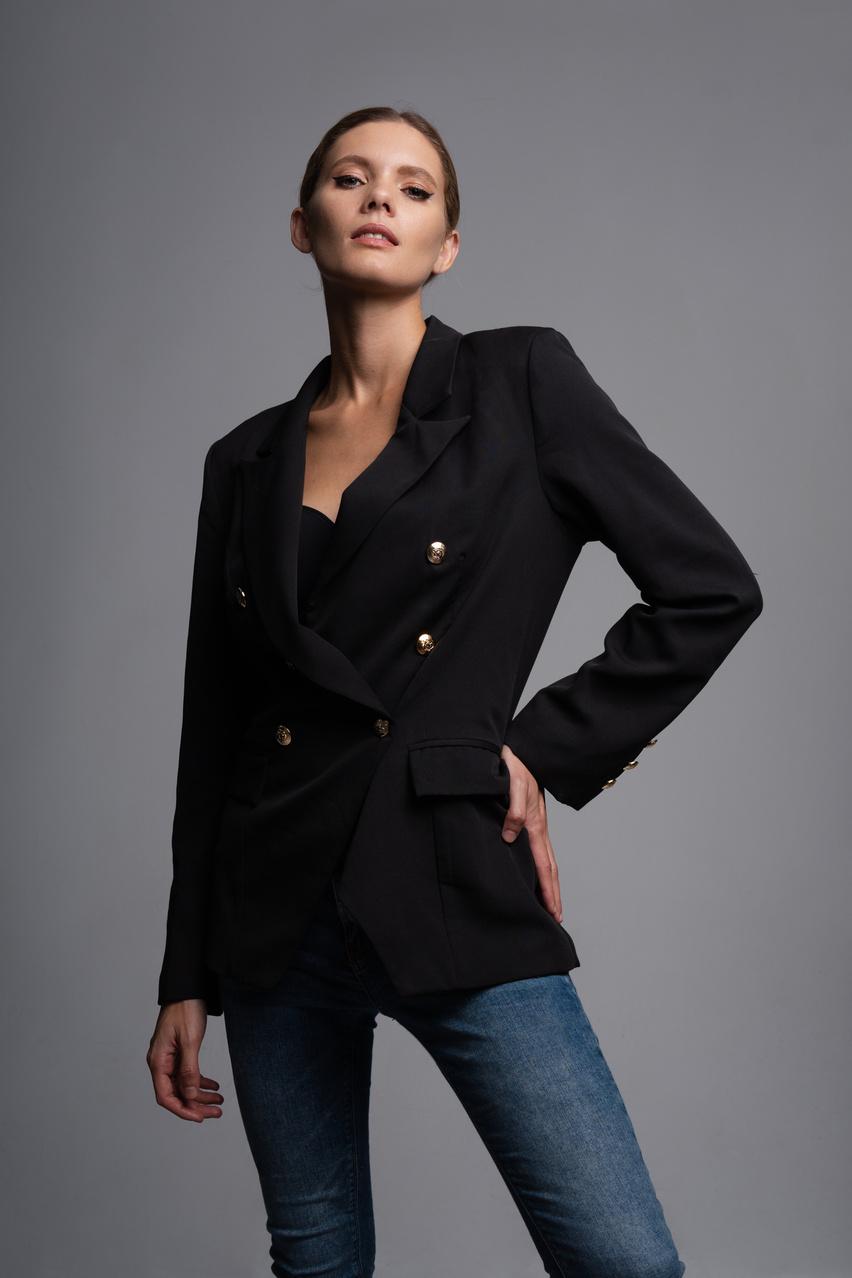 Gallery
Image
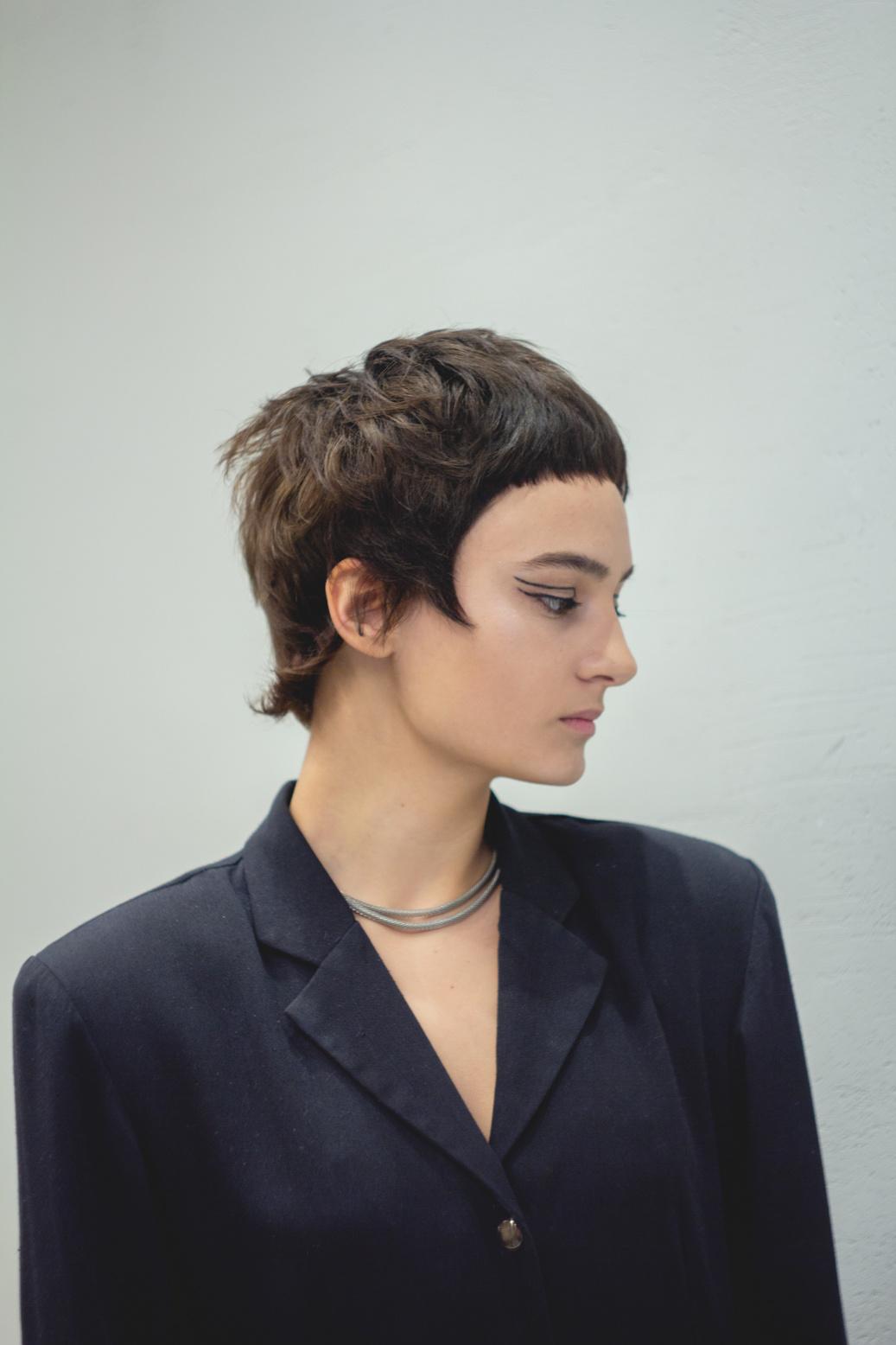 STRENGTHS
WEAKNESSES
S
W
What are you doing well? 
What sets you apart? 
What are your good qualities?
Where do you need to improve? 
Are resources adequate? 
What do others do better than you?
OPPORTUNITIES
THREATS
O
T
What are your goals? 
Are demands shifting? 
How can it be improved?
What are the blockers you're facing? 
What are factors outside of
your control?
Add a Pricing Page
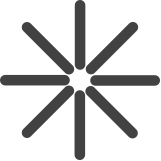 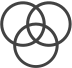 20$
30$
300$
MONTHLY
YEARLY
MONTHLY
Add a feature
Add a feature
Add a feature
Add a feature
Add a feature
Add a feature
Add a feature
Add a feature
Add a feature
Add a feature
Add a feature
Add a feature
About Us
Elaborate on what you want to discuss.
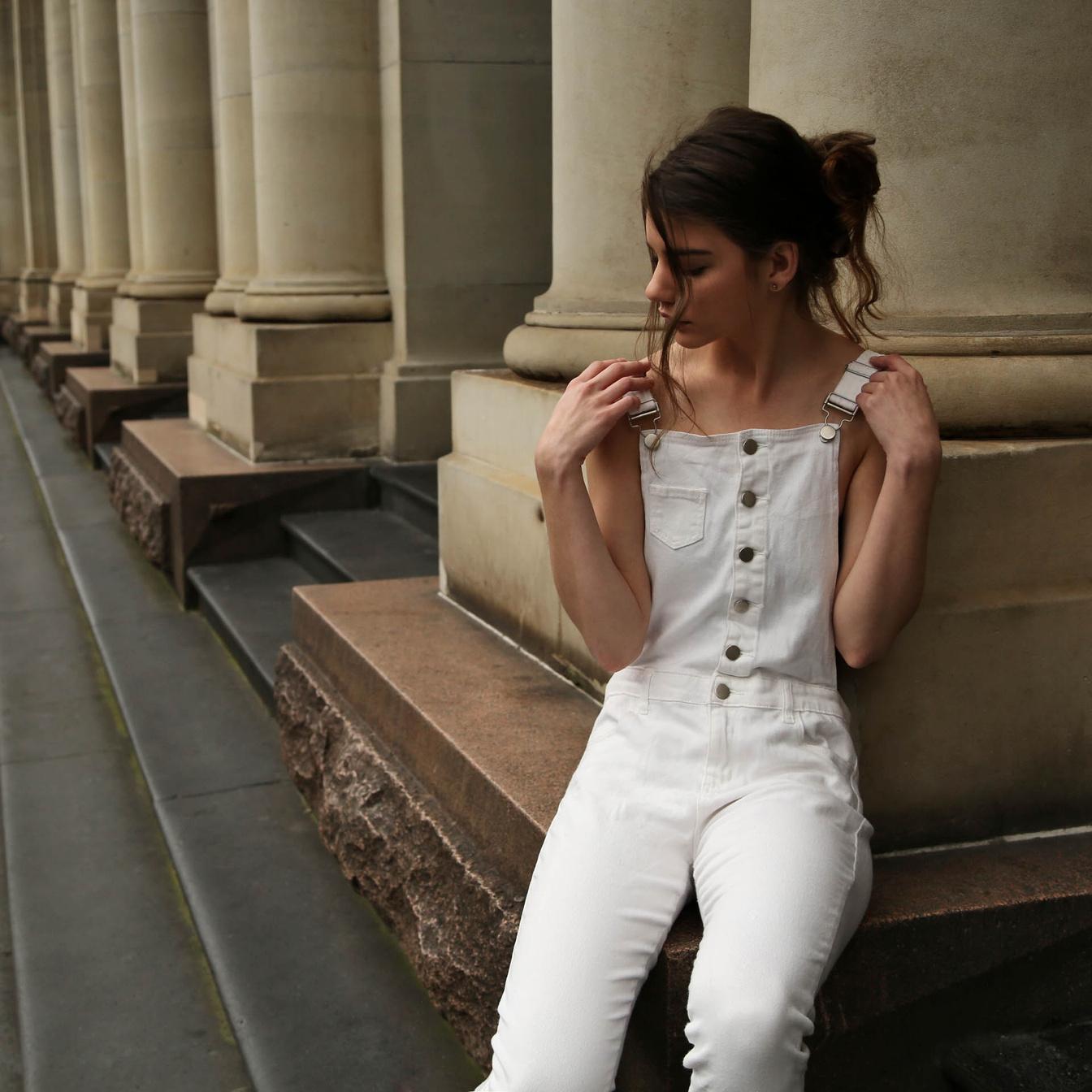 Our
History
Presentations are communication tools that can be used as demonstrations, lectures, speeches, reports, and more. It is mostly presented before an audience.
Add a Team
Members Page
Name
Name
Title or Position
Title or Position
Name
Name
Title or Position
Title or Position
Our Founder
Name Surname
Presentations are communication tools that can be used as demonstrations, lectures, speeches, reports, and more. It is mostly presented before
an audience.
Our Partners
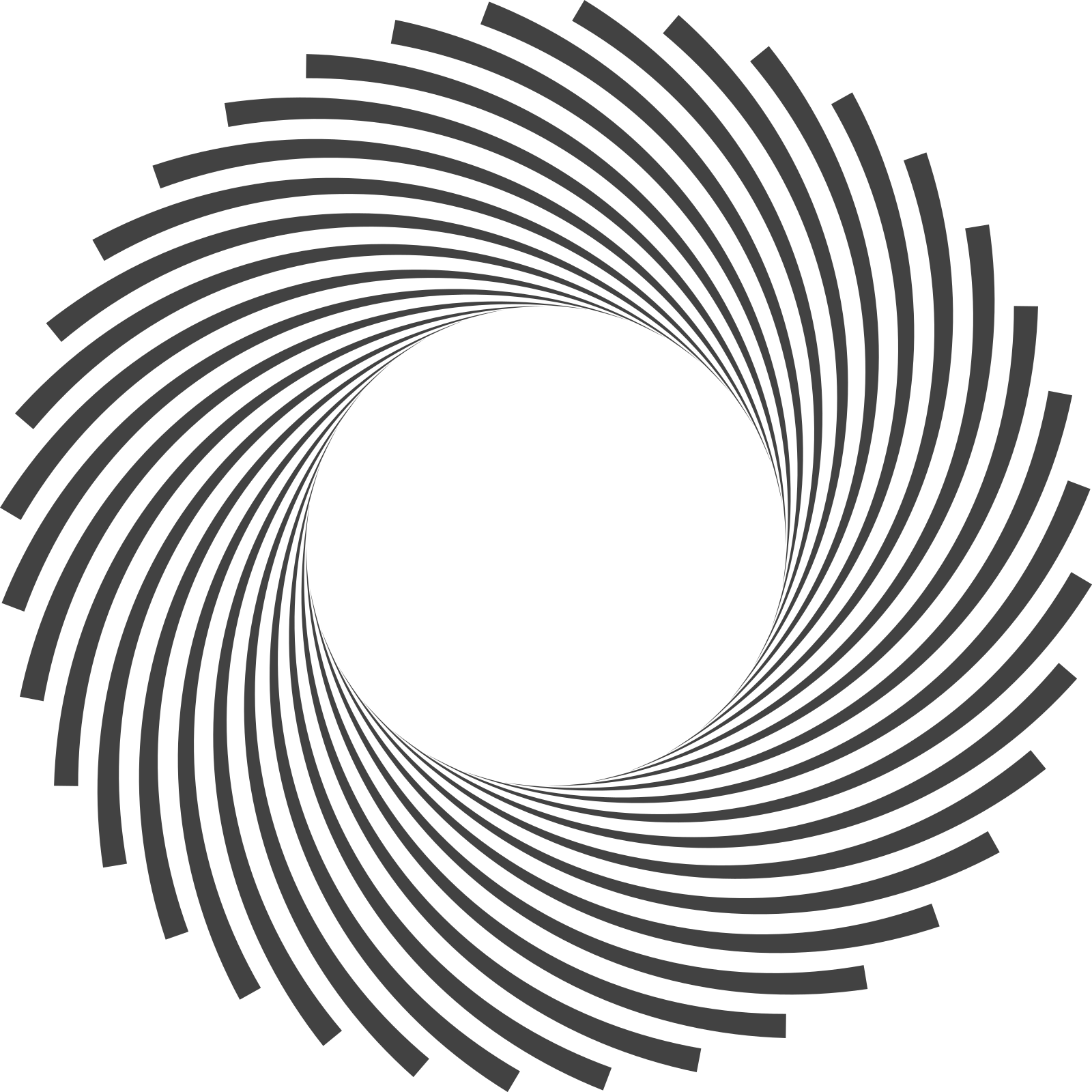 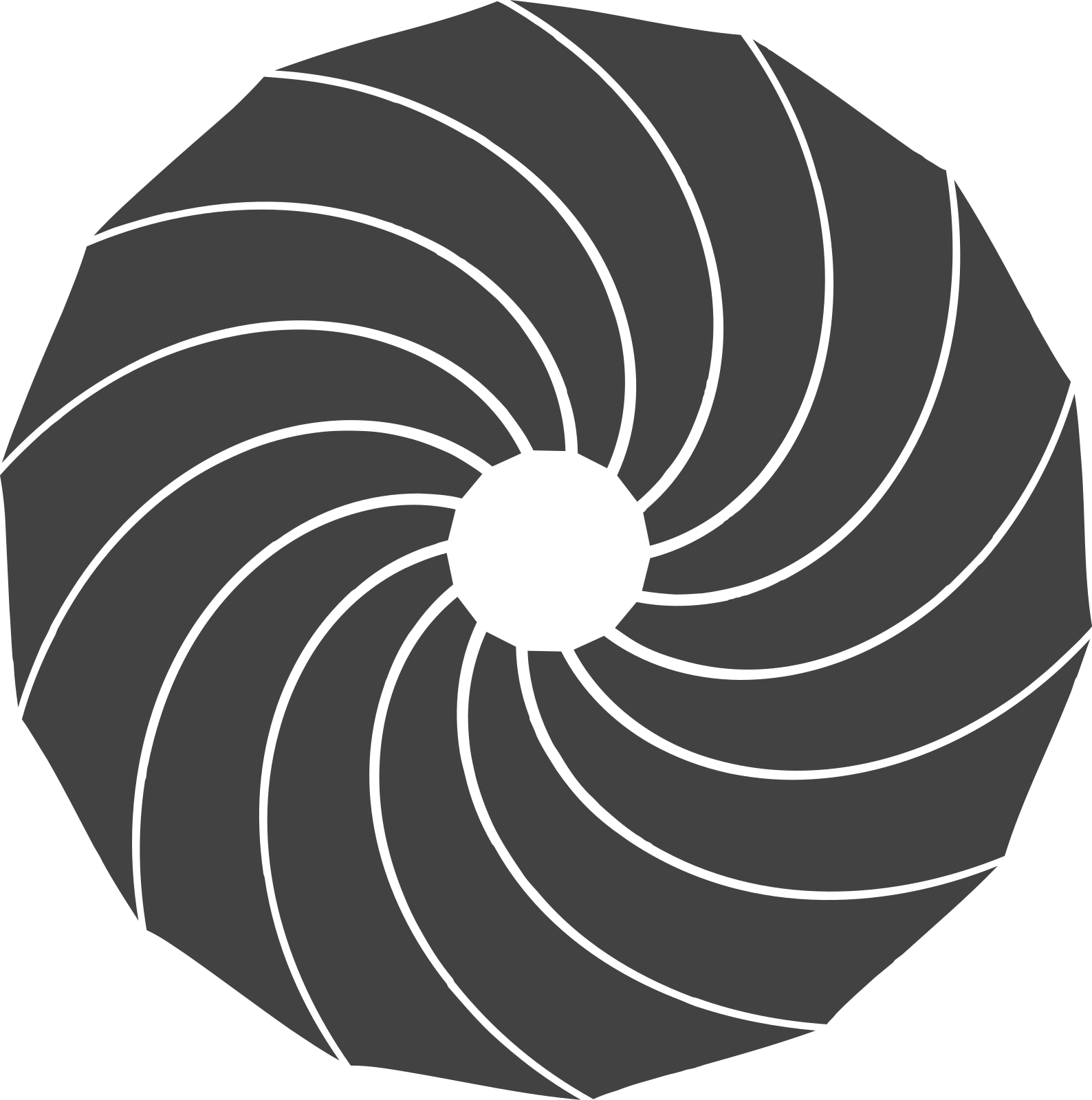 Company
Company
Elaborate on what you want to discuss.
Elaborate on what you want to discuss.
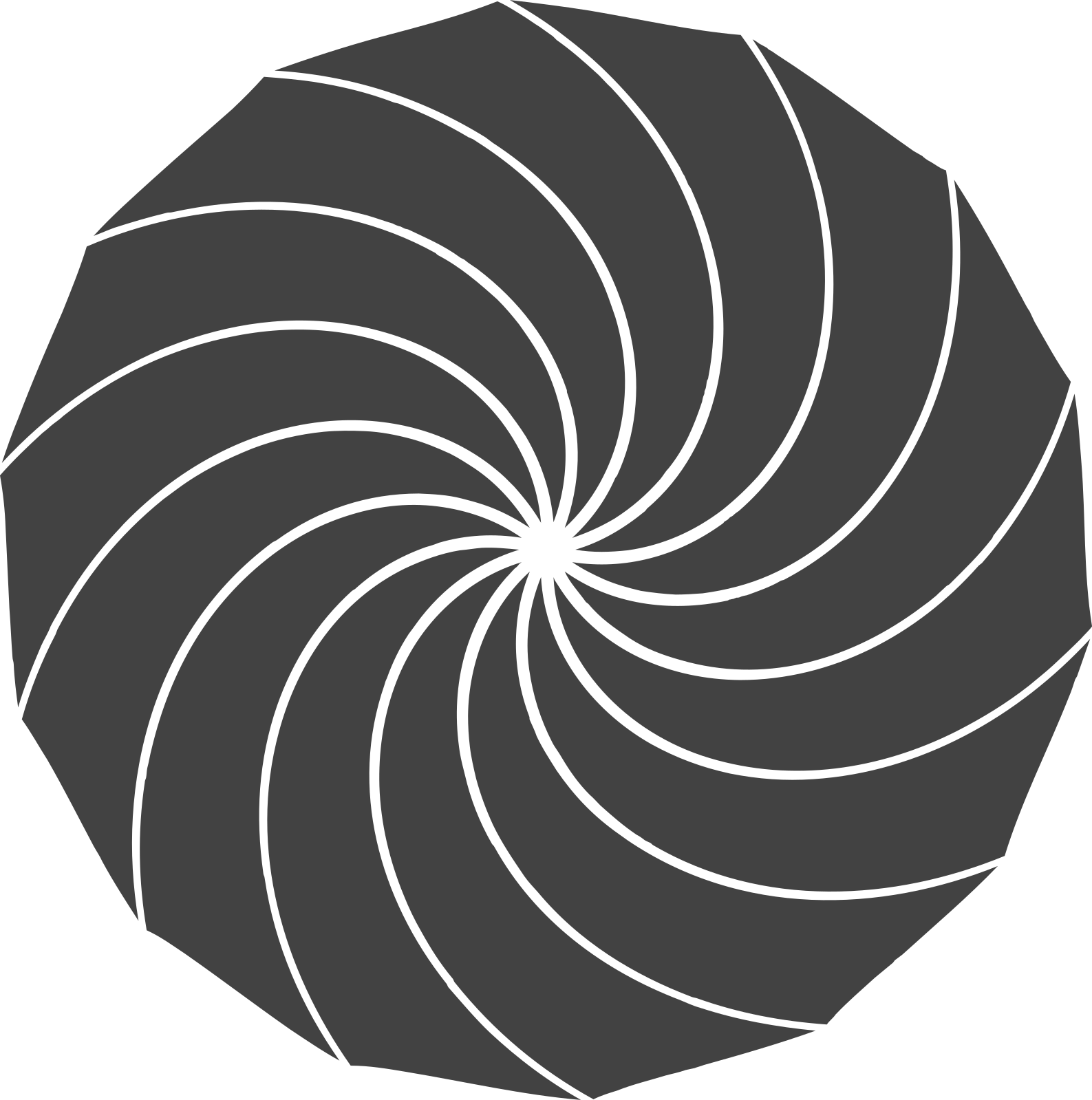 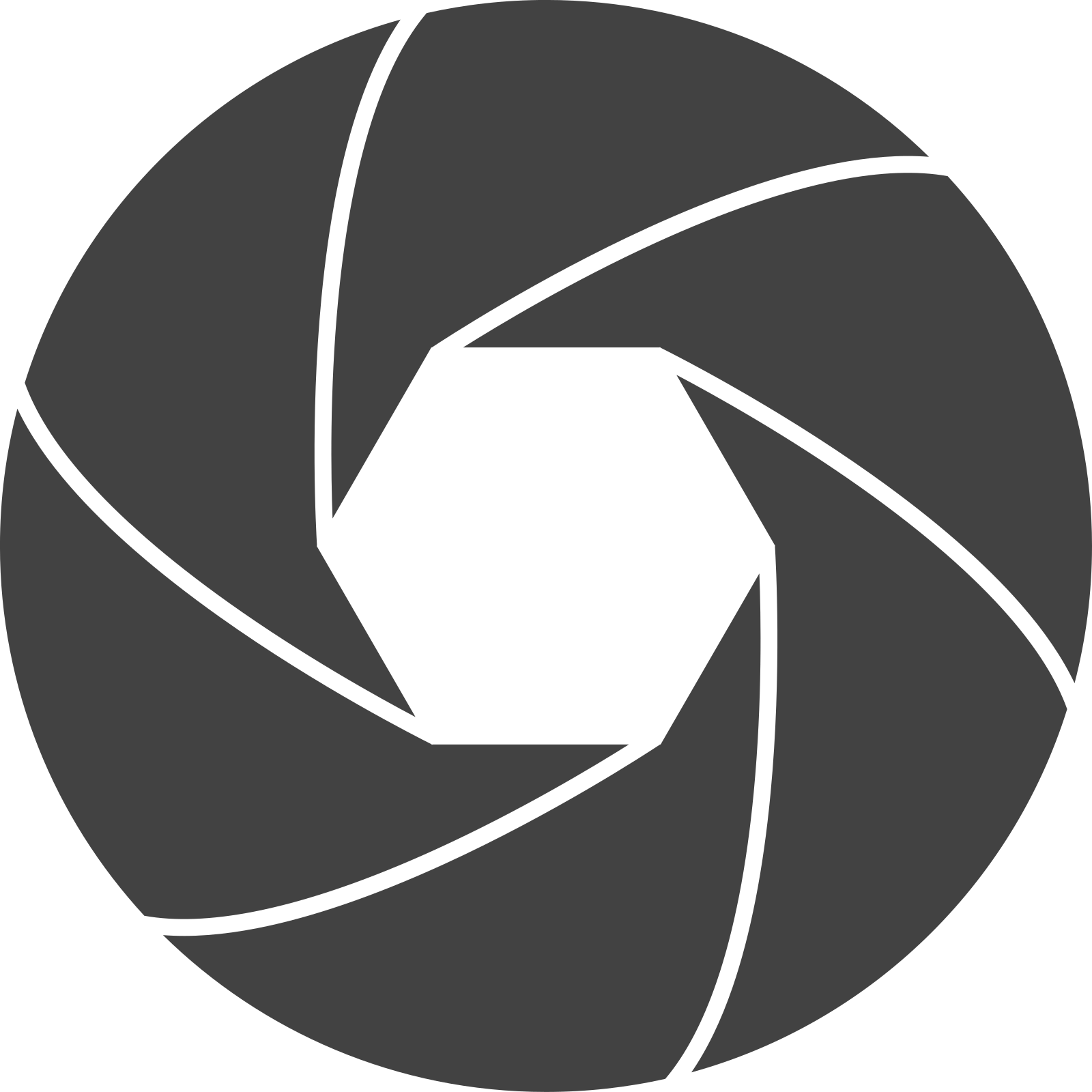 Company
Company
Elaborate on what you want to discuss.
Elaborate on what you want to discuss.
Our Stores
Store One
Store Two
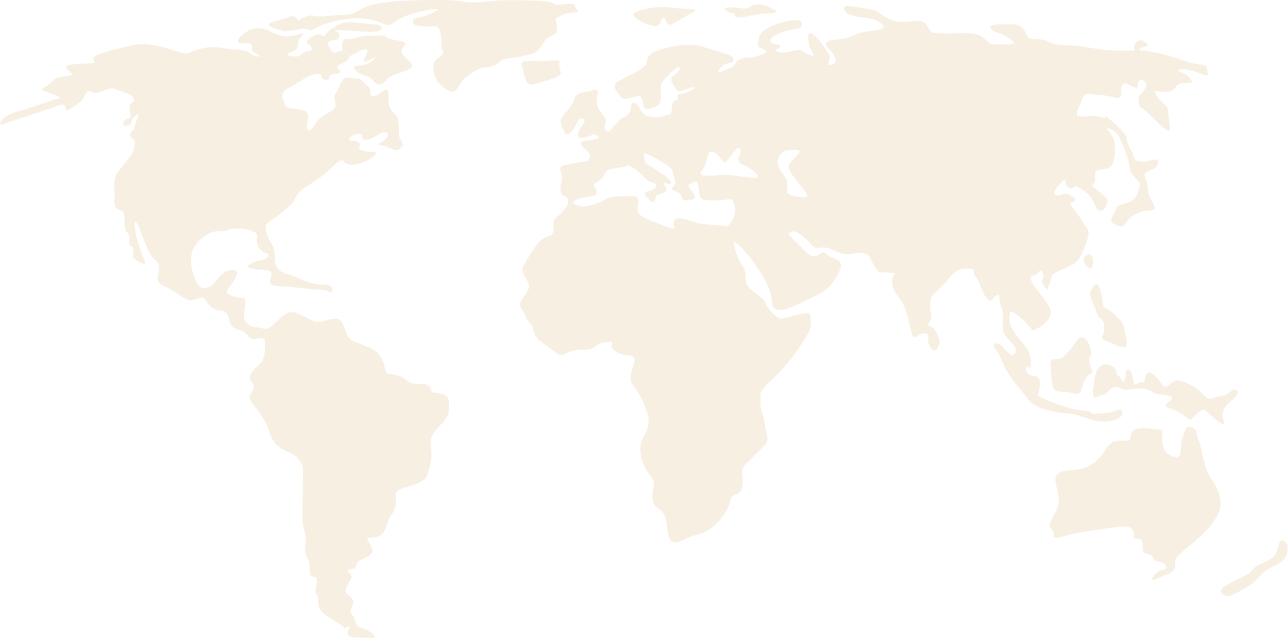 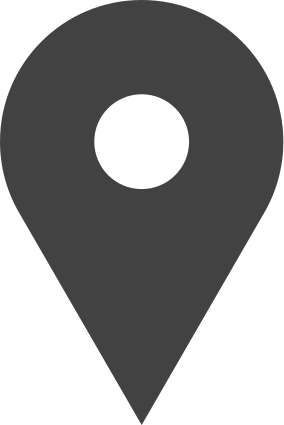 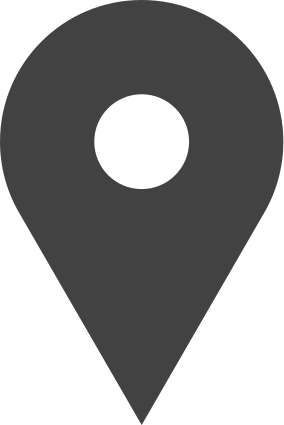 Presentations are
communication tools
Presentations are
communication tools
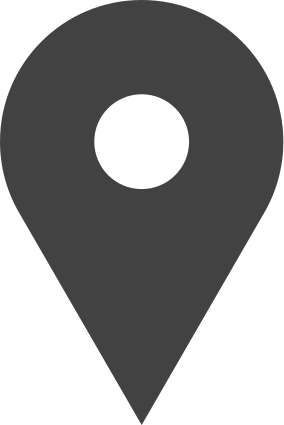 Store Three
Store Four
Presentations are
communication tools
Presentations are
communication tools
WRITE AN ORIGINAL STATEMENT OR INSPIRING 

QUOTE
— Include a credit, citation, or supporting message
123 Anywhere St., Any City,ST 12345
123-456-7890
hello@reallygreatsite.com
@reallygreatsite
reallygreatsite.com
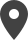 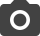 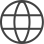 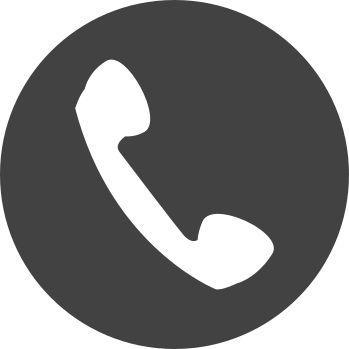 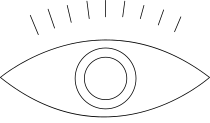 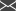 Contact Us
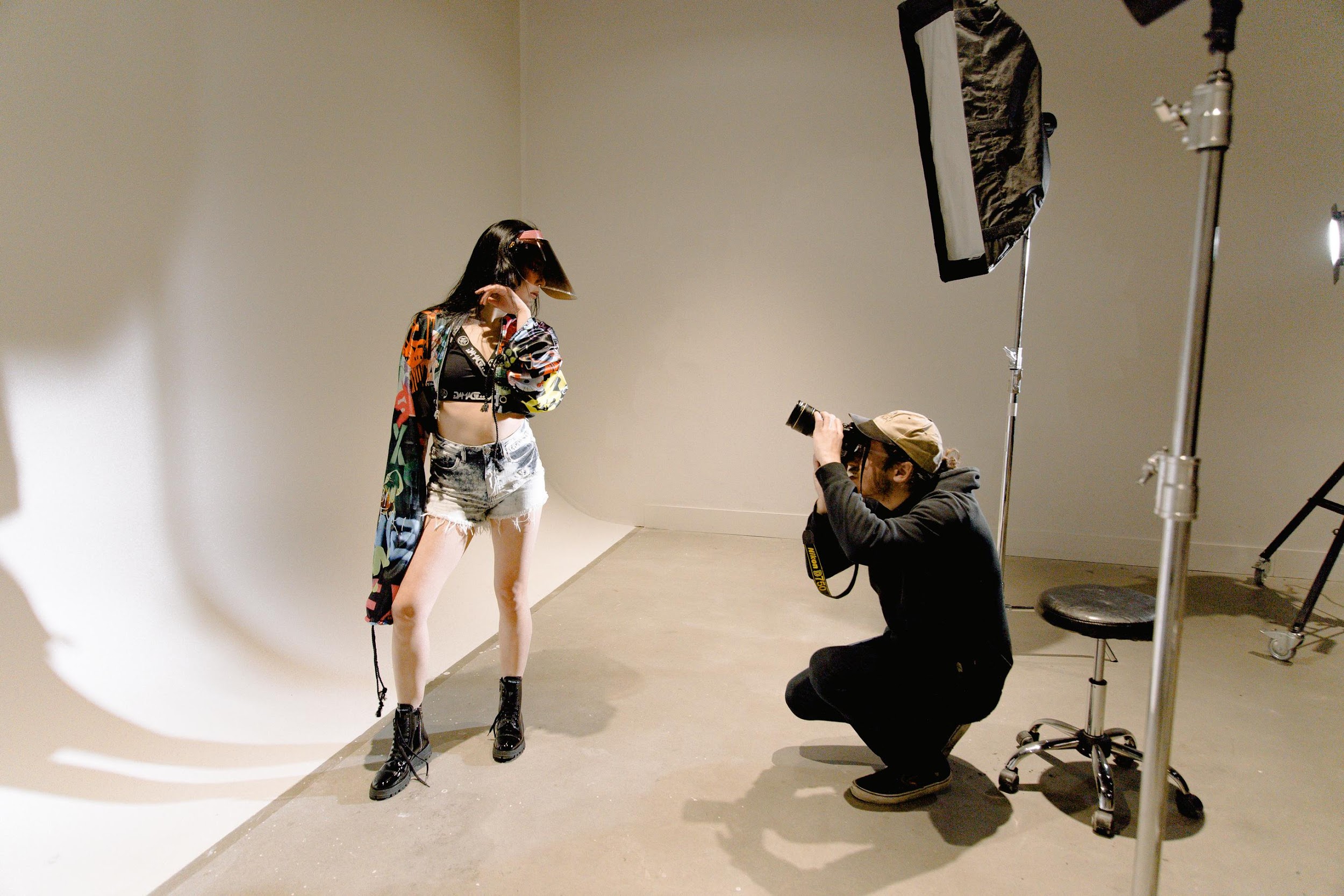 Credits
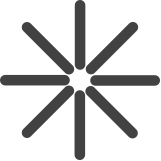 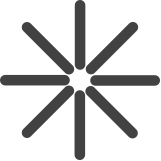 This presentation template is free for everyone to use thanks to the following:
SlidesCarnival for the presentation template
Pexels for the photos
Happy designing!
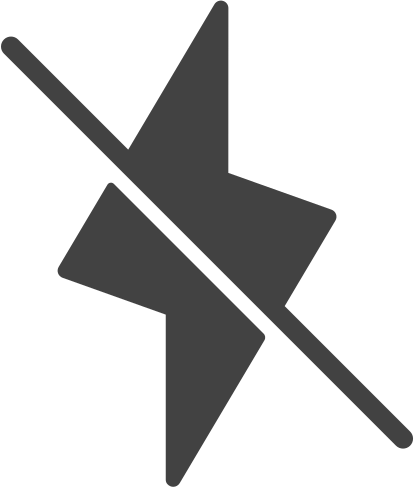 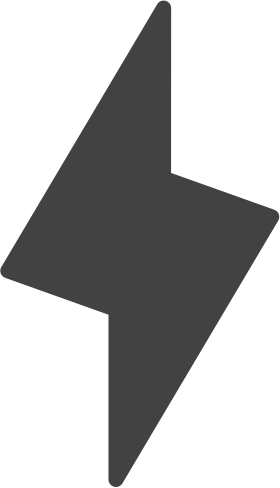 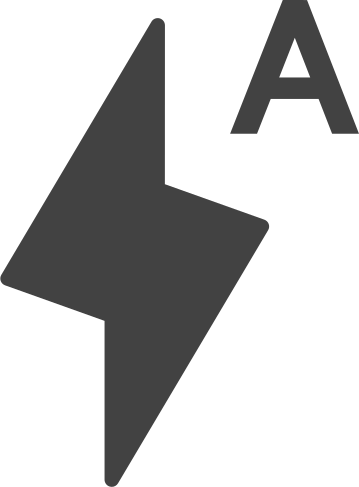 Fonts In this Presentation
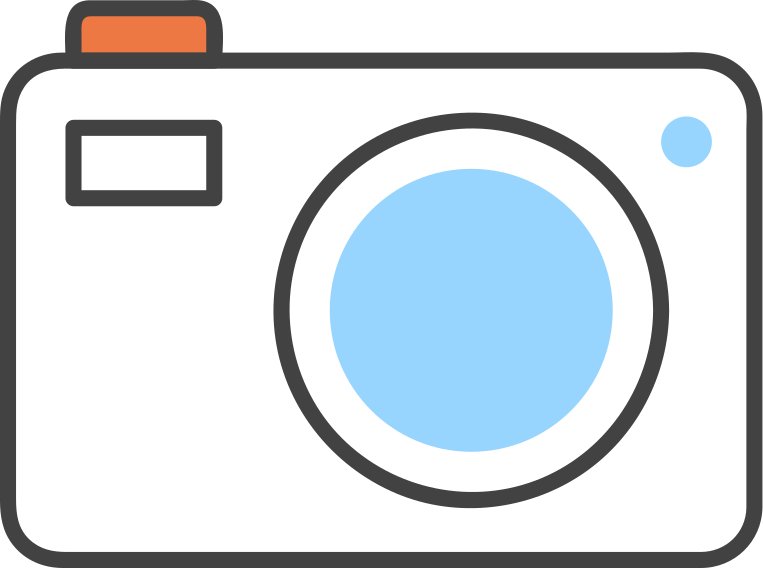 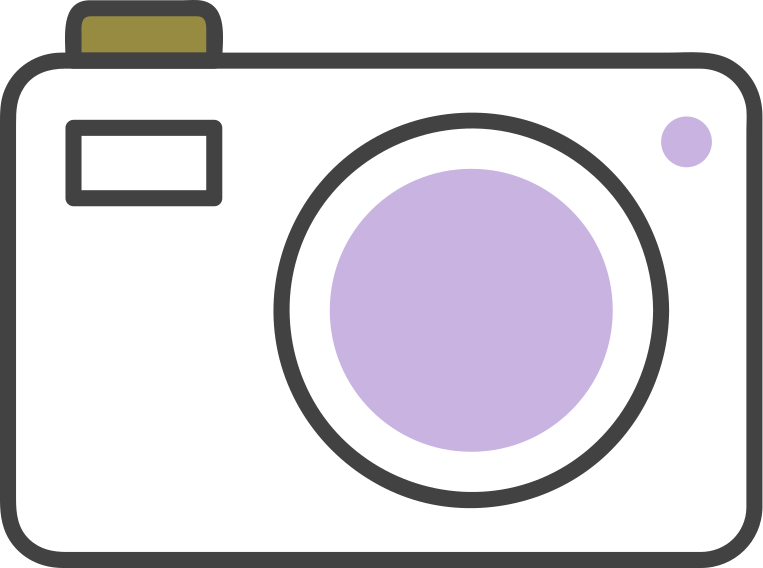 This presentation template 
uses the following free fonts:
Titles: Poppins Extra Bold
Headers: Poppins Extr﻿a Bold
Body Copy: Catamaran Light
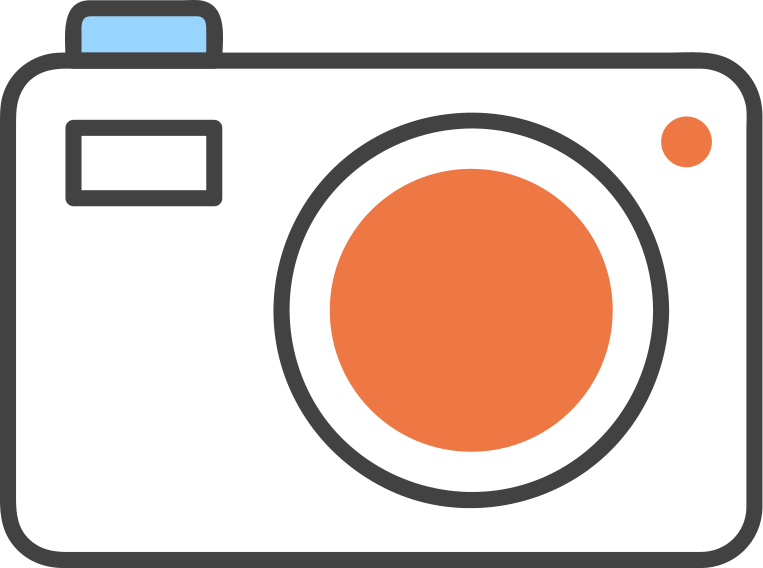 You can find these fonts online too. 
Happy designing!
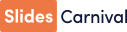 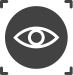 Free templates for all your presentation needs
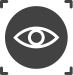 For PowerPoint, Google Slides, and Canva
Ready to use, professional, 
and customizable
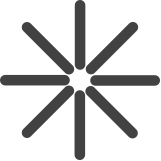 100% free for personal or commercial use
Blow your audience away with attractive visuals
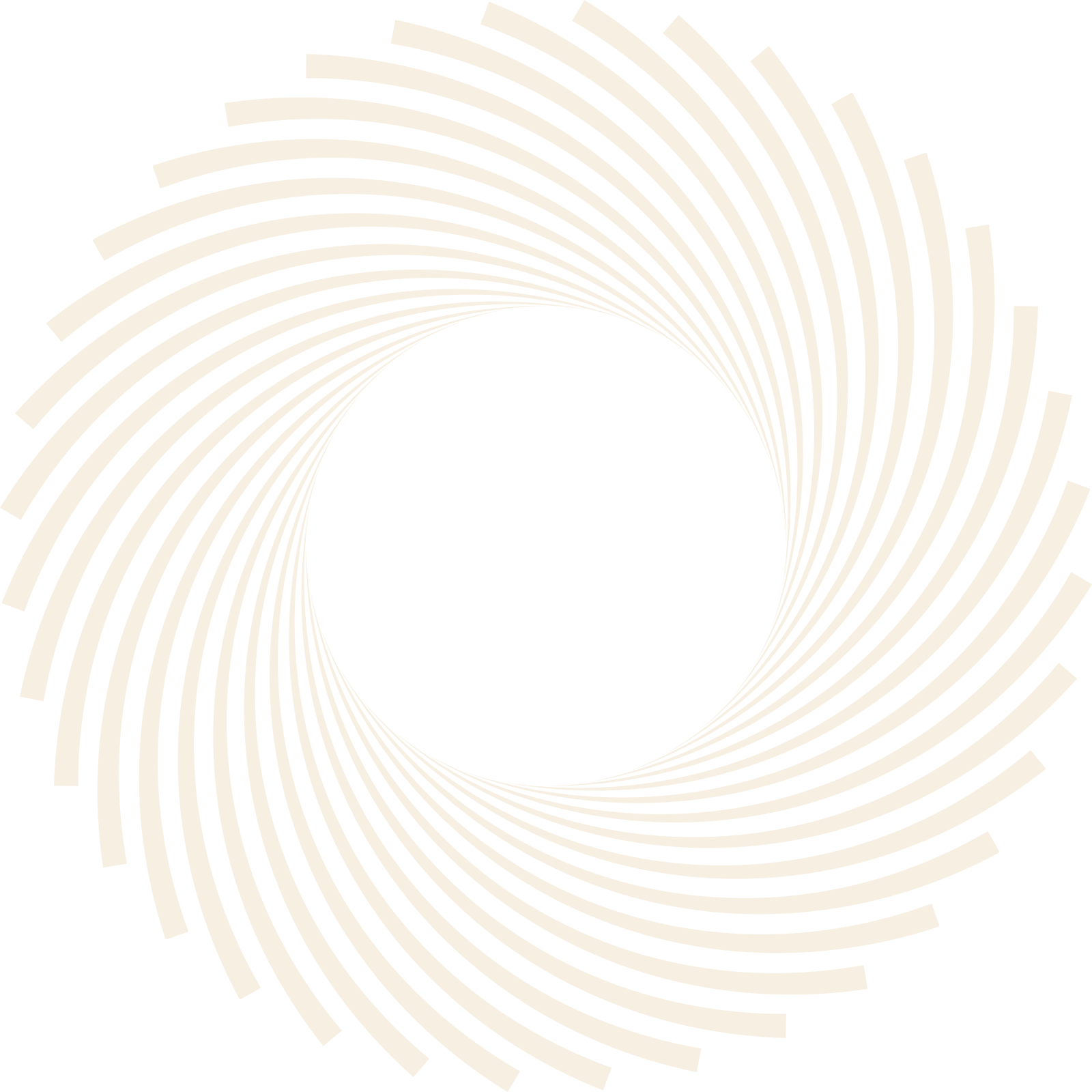 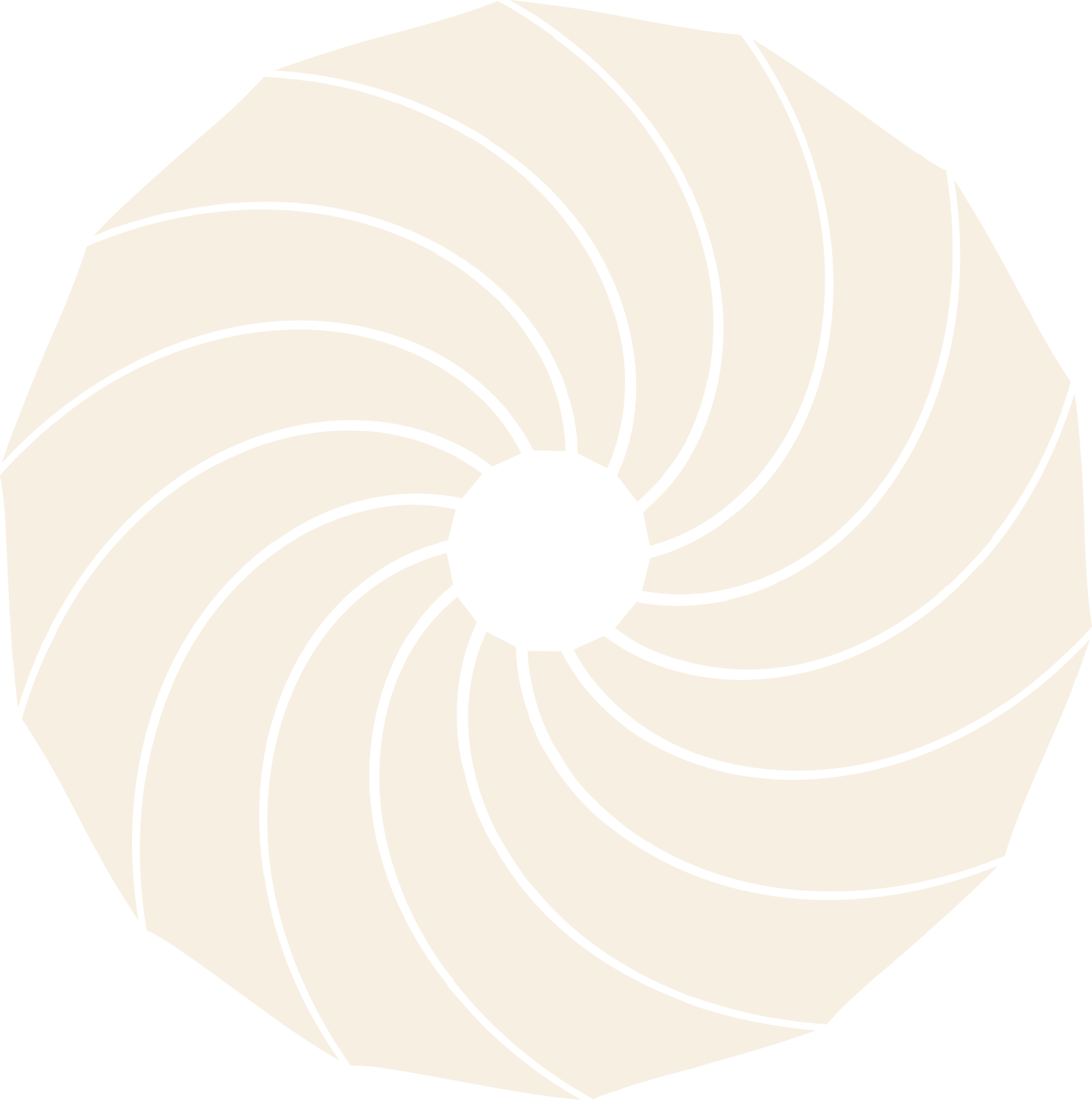 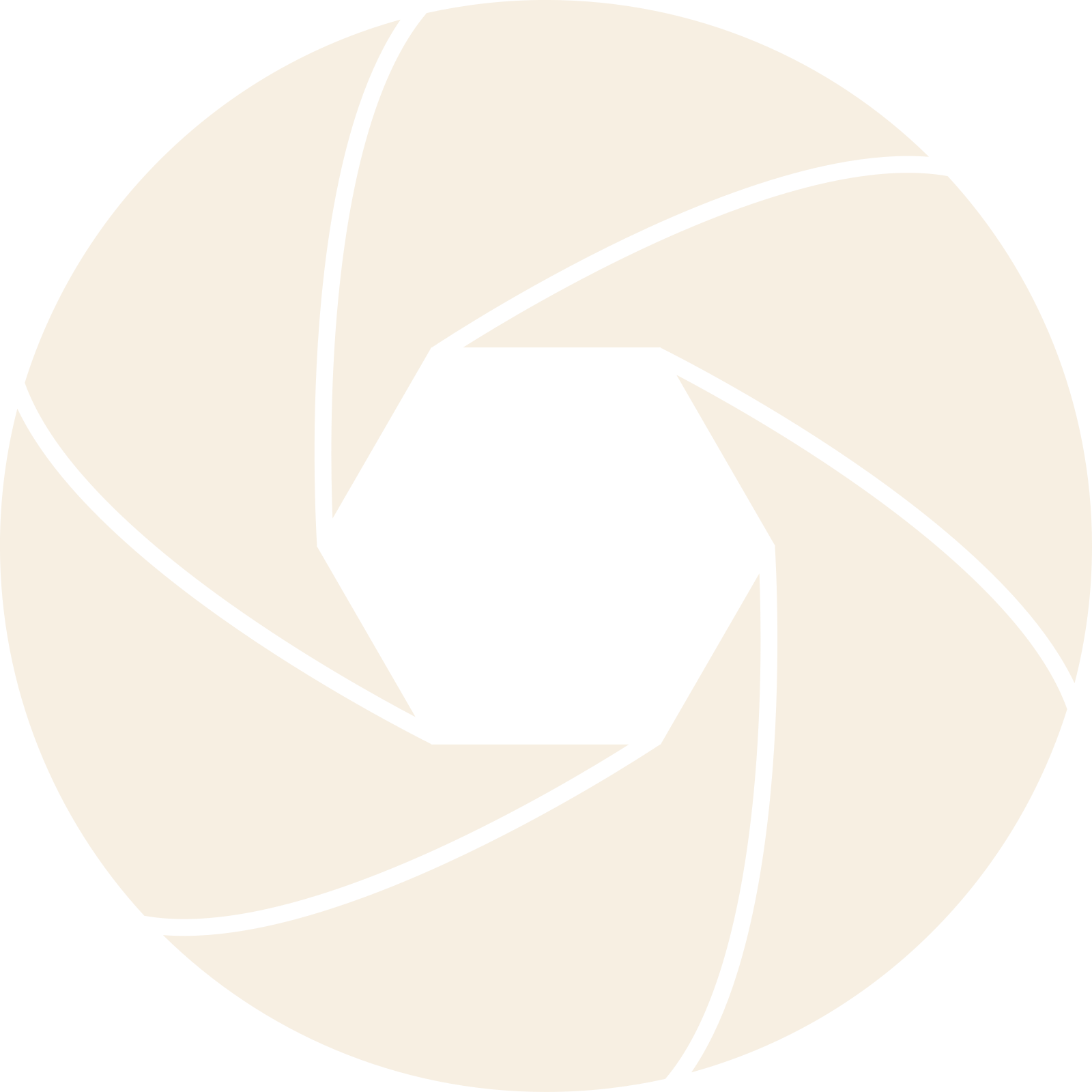 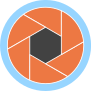 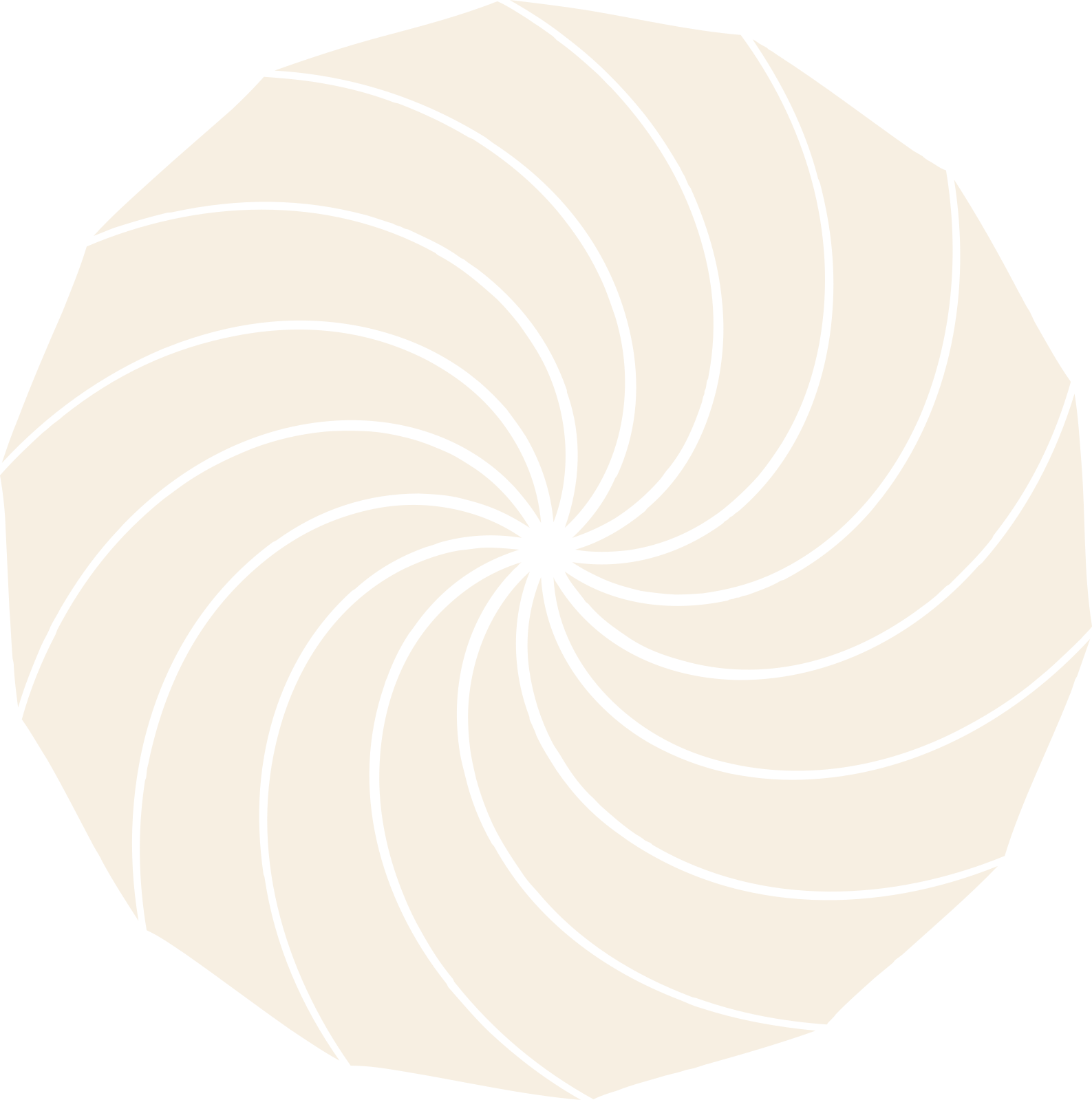 Resource 
Page
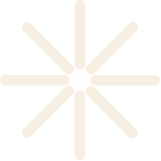 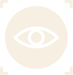 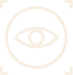 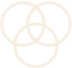 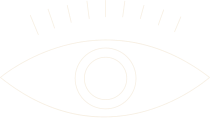 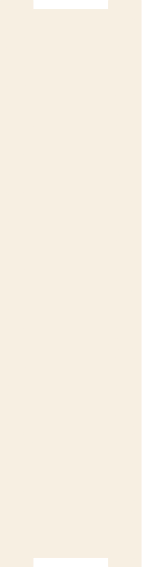 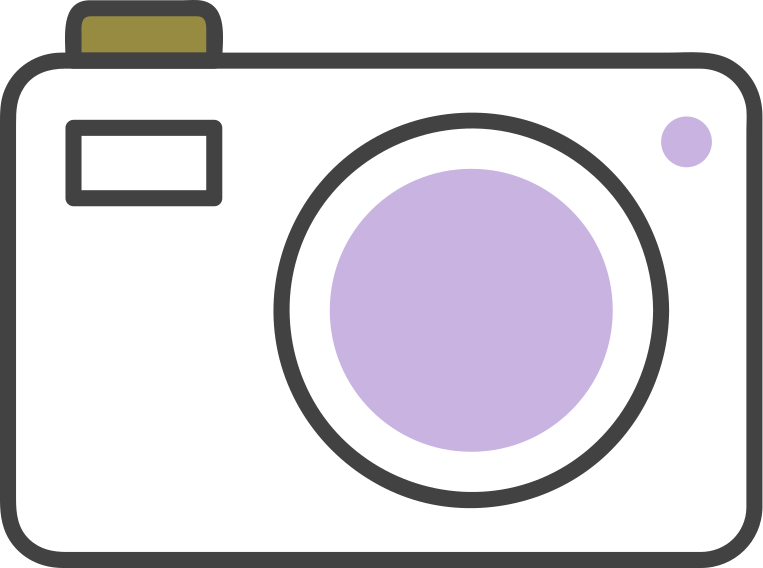 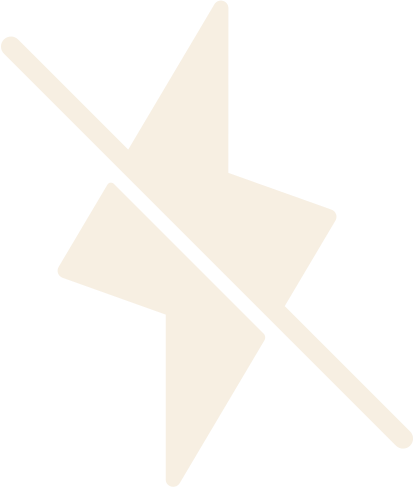 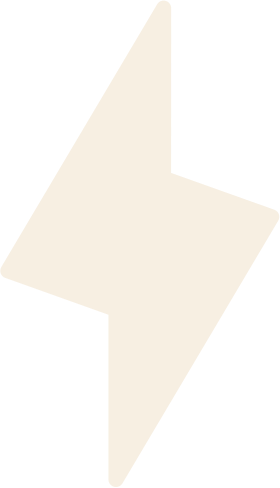 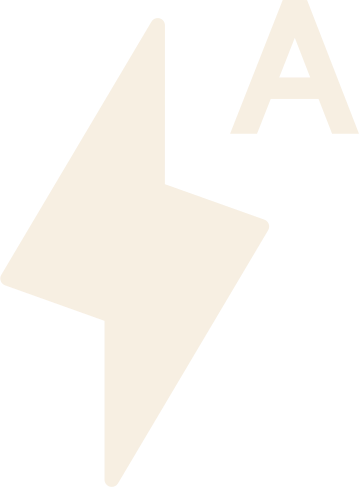 Use these design resources in your Canva Presentation. Happy designing! 

Don't forget to delete this page before presenting.